La sauvegarde du Potentiel Economique, Scientifique et Industriel  (PESI) comme pilier de la politique publique en Intelligence Stratégique (IS) :

Quelle articulation pour la
 communauté du renseignement belge ?
Patrick LEROY
Commissaire divisionnaire SGRS
Doctorant ULg
Collaborateur scientifique ESU-ULg
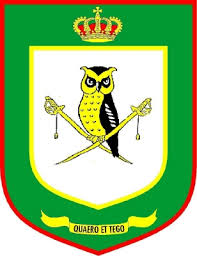 ULg – 17 mars 2016
1
Table
Realité : 
Pourquoi ?
Comment  ?
2. Défis :
Cadre légal
Les 6 réformes de l’Etat
3. L’interaction du renseignement ?
Méthodologie  
Dispositif
Modélisation
ULg – 17 mars 2016
2
1. Realité
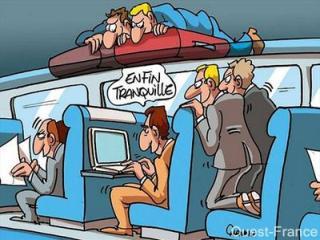 ULg – 17 mars 2016
3
“60% of espionage cases investigated in 2012 were related to economic & industrial espionage” BfV (DE)

LONDON, July 5 | Tue Jul 5, 2011 9:34pm BST(Reuters) - Britain should not be "squeamish" about using espionage to protect its financial security, especially at times of economic crisis, a former spy chief said on Tuesday
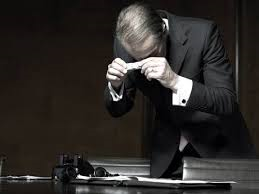 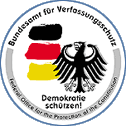 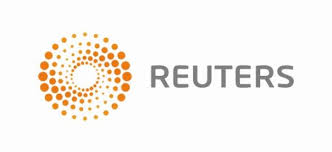 ULg – 17 mars 2016
4
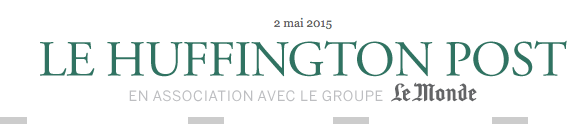 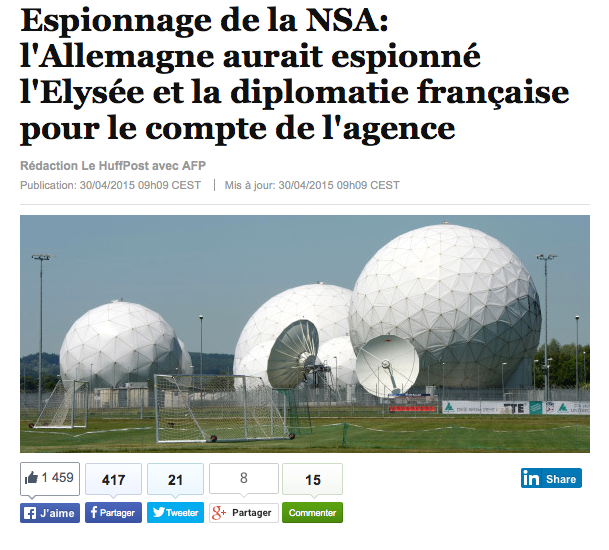 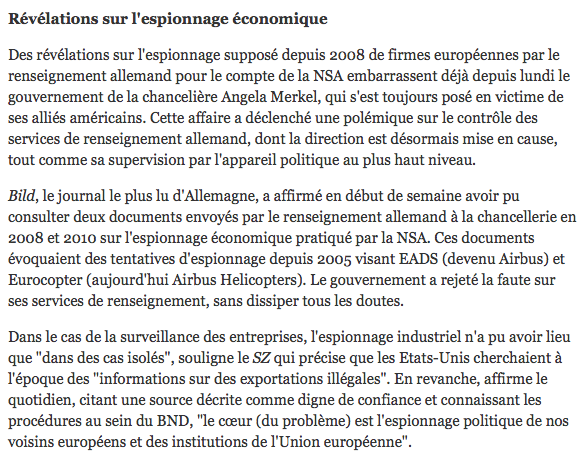 5
ULg – 17 mars 2016
Selon une source de renseignement belge, la signature du logiciel espion qui a infecté le réseau du SPF Affaires étrangères et nécessité ce lundi sa « mise en quarantaine » est celle du maliciel russe Snake, l’un des logiciels furtifs les plus virulents qui frappe les sites
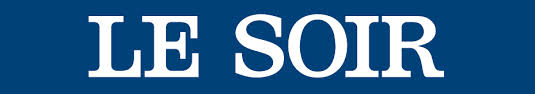 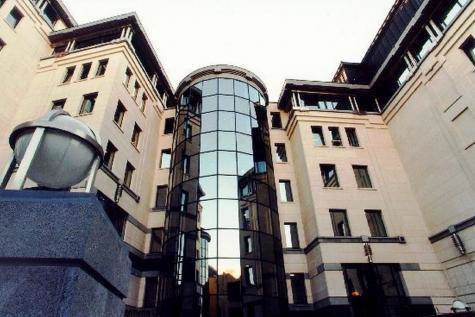 ULg – 17 mars 2016
6
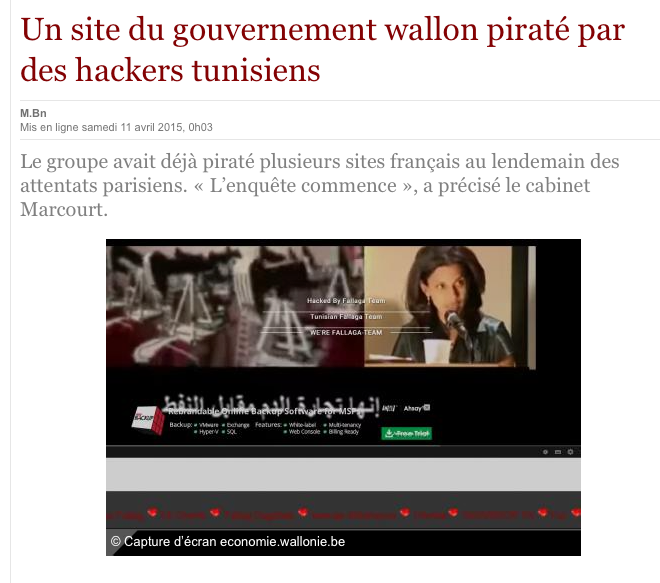 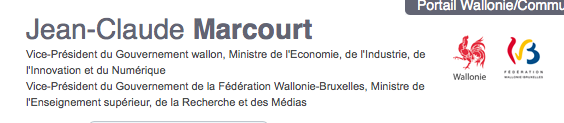 ULg – 17 mars 2016
7
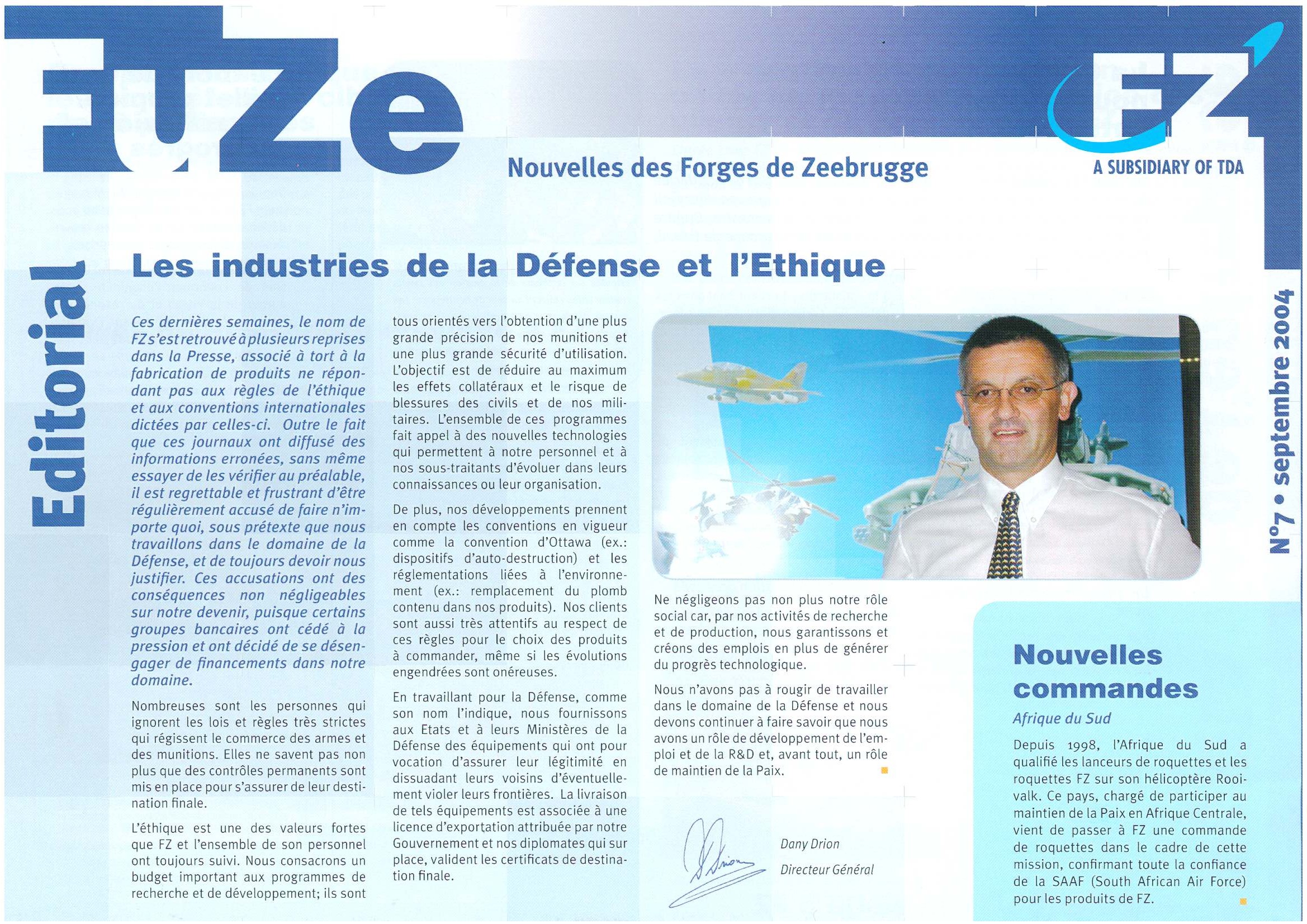 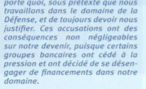 ULg – 17 mars 2016
8
UA - 04 mei 2015
9
2. Défis

Cadre légal
Défis politico-structurels
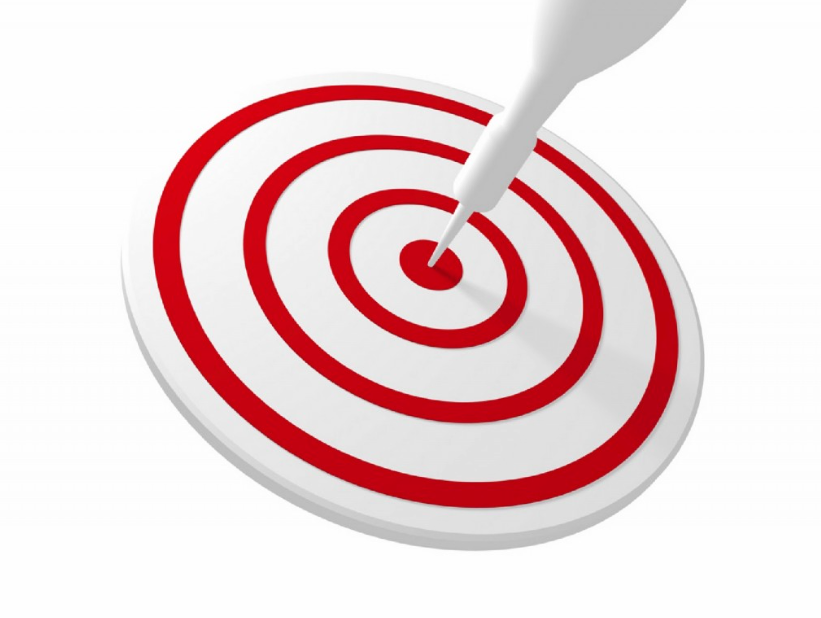 ULg – 17 mars 2016
10
La loi organique du 30 Nov 1998
Art 11 §1 1°

  	«le SGRS a pour mission de rechercher, d’analyser et de traiter le renseignement relatif à toute activité qui menace ou pourrait menacer  […] le potentiel  scientifique et économique en rapport avec les acteurs, tant personnes physiques que personnes morales, qui sont actifs dans les secteurs économiques et industriels liés à la Défense et qui figurent sur une liste approuvée par le Comité ministériel de renseignement et de la sécurité, sur proposition du Ministre de la Justice et du Ministre de la Défense […]” 

Art 11 §2 2°/1

	“toute manifestation de l’intention de porter atteinte aux éléments essentiels du potentiel scientifique et économique de ces acteurs”,
ULg – 17 mars 2016
… potentiel économique et scientifique …
… éléments essentiels …
… Toute manifestation de l’intention …
Actions préventives…
Art 8
Art 11
Matériel (Infra, Computers, …) 
Immatériel (Know how, knowledge,  R&D, …)
Défini par Comité R, VSSE et SGRS
ULg – 17 mars 2016
Definition PESI
« l’ensemble des connaissances, du savoir-faire, des structures et des moyens matériels qui permettent de générer une prospérité économique en maintenant de façon dynamique et à long terme une valeur ajoutée et des emplois. »


Comité permanent de contrôle des services de renseignement, 
Rapport d’activités  2005, p110
ULg – 17 mars 2016
13
« …  la sauvegarde des éléments essentiels qui sous-tendent la pérennité et le développement optimal du modèle socio-économique, c’est-à-dire la souveraineté économique de l’Etat, la sécurité de l’infrastructure critique, les produits de la recherche scientifique ainsi que de la recherche et de développement (R&D), un environnement libre, sûr et équitable pour des acteurs économiques ».
14
ULg – 17 mars 2016
2. Defis politico-structurels
Les 6 réformes de l’Etat….
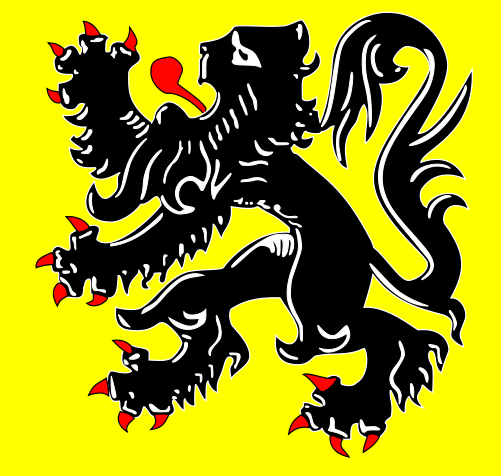 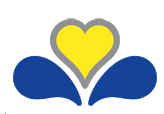 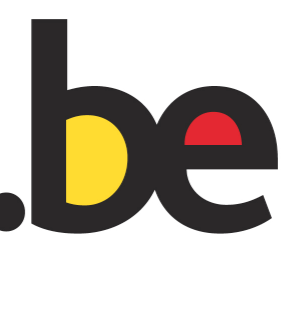 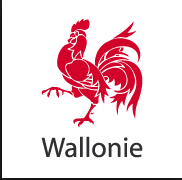 PP en IS
Protection
PESI
?
ULg – 17 mars 2016
15
(1) 23 FÉVRIER 2006. – Décret-programme relatif aux actions prioritaires pour l’avenir wallon (M.B. du 07/03/2006, p. 13611.) 

(2) “Politique d’innovation et compétitivité territoriale en Région wallonne”, Michel QUEVIT, 2006
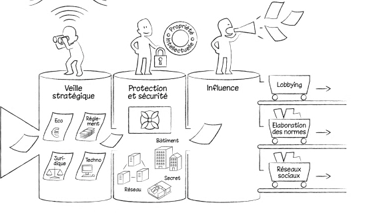 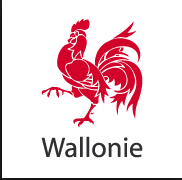 Agence de l’Entreprise
Et de l’Innovation - AEI
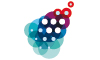 ULg – 17 mars 2016
16
Intelligence stratégique

« une démarche managériale de maîtrise et de protection de l’information stratégique pertinente, indispensable à tous les acteurs économiques soucieux de participer au développement, à l’innovation en construisant un avantage distinctif durable pour les entreprises qui doivent  faire face à la globalisation et à la compétitivité accrue.  Elle est une approche intégrée qui se base sur trois piliers : la veille, l’influence et la protection ».

Colloque GRIS  du 30 septembre 2015 - ULg
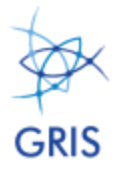 ULg – 17 mars 2016
17
MACRO






MESO






MICRO
Politique publique
wallonne
Veille
Influence
Protection
Loi (fédérale)du 30 Nov 98 
(PESI)   Art 8  (contre-ingérence)
Loi (fédérale)du 30 Nov 98 
(PESI)   Art 11
ULg – 17 mars 2016
3. L’interaction du renseignement
Du renseignement
Méthodologie
Dispositif

Des services de renseignement ?
Modélisation ?
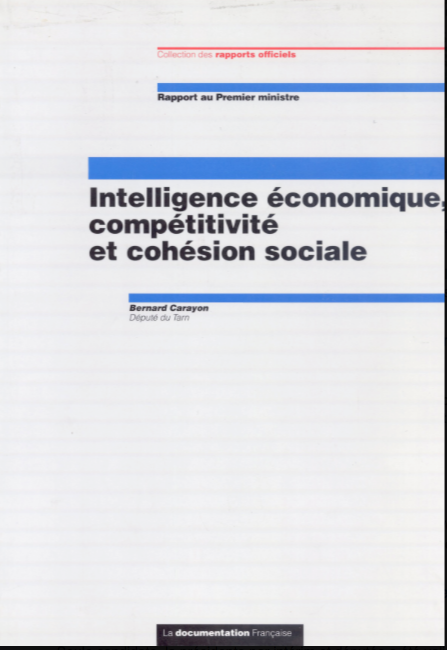 « 40 à 50 % des moyens des services de renseignement américains et allemands sont mobilisés par le renseignement économique »  p9
ULg – 17 mars 2016
«….nier l’apport méthodologique du renseignement d’État dans la construction des méthodes en management stratégique des entreprises reviendrait à contredire l’essence même du modèle des sciences sociales basé sur le transfert de concepts et de méthodes ». 

L’intelligence économique, ajoute-t-il, « … prend naissance dans plusieurs disciplines comme le paradigme de Porter, mais aussi la stratégie militaire et les méthodes des services de renseignement. »
LEBRUMENT, Norbert, Intelligence économique et management stratégique, Editions l’Harmattan, 2012, 456p
ULg – 17 mars 2016
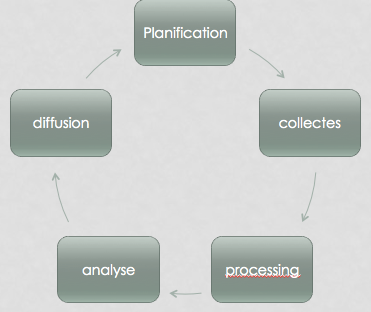 ULg – 17 mars 2016
ULg – 17 mars 2016
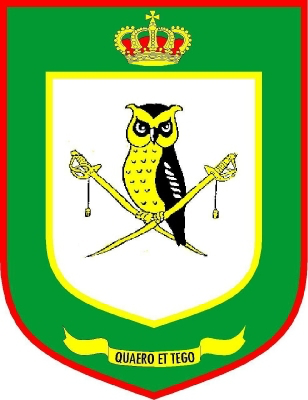 Interaction des services de renseignement publics ?

	- le rôle (le retour ?) de l’Etat (et/ou 		de la Région) dans l’économie 
l’Etat réducteur d’incertitude, l’Etat stratège, …
http://edouard-delruelle.be/wp-content/uploads/2014/02/Un-pacte-pour-la-Wallonie.pdf



Interaction des agences de renseignement privées ?
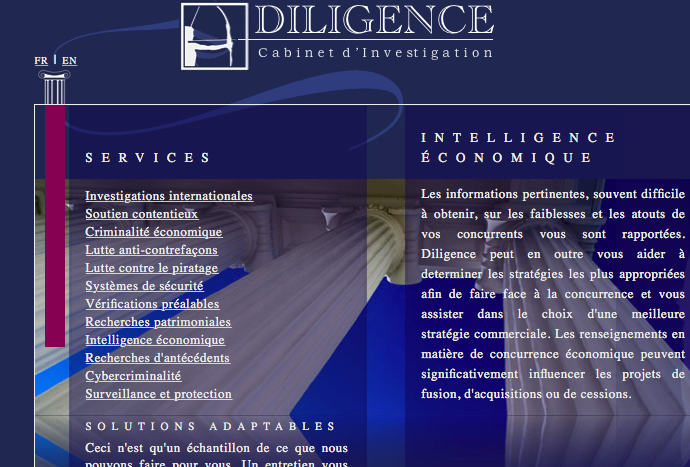 ULg – 17 mars 2016
ULg – 17 mars 2016
ULg – 17 mars 2016
ULg – 17 mars 2016
ULg – 17 mars 2016
Merci  :   avez-vous des réponses ?
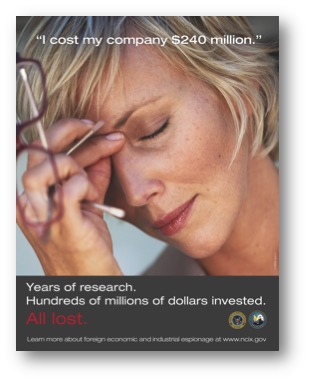 « la seule chose au monde qui coûte plus cher que l’information est l’ignorance des hommes »  -  JFK
BARIETY, O., (2012), « les transferts de méthodologie militaire dans le management stratégique de l’information et de l’influence », in, « Manuel d’intelligence économique », HARBULOT, C., Dir.,   PUF

BESSON, B., et POSSIN J-C., (2001) « Du renseignement à l’intelligence économique », Ed Dunod

LEBRUMENT, Norbert, « Intelligence économique et management stratégique », l’Harmattan, 2012,
ULg – 17 mars 2016
28